Der große Preis
Der große Preis
Reise durch die Zeit  10
Wie kann man Geschichte übersichtlich darstellen?
Antwort: Reise durch die Zeit  10
Mit dem Zeitstrahl
Reise durch die Zeit  20
100 Punkte
Reise durch die Zeit  30
Ein anderes Wort für Zeitrechnung?
Antwort: Reise durch die Zeit  30
Chronologie
Reise durch die Zeit  40
Risiko
Reise durch die Zeit  40
Nennt die vier Quellenarten und zu jeder ein Beispiel?
Antwort: Reise durch die Zeit  40
Mündliche Quelle (Interview, Oral History)
Schriftliche Quelle (Tagebuch, Brief, Inschriften, Urkunden, Verträge, Zeitungen, …)
Bild- und Tonquellen (Höhlenmalerei, Video, Gemälde, Reden, Fernsehausschnitte, …)
Sachquellen (Bauwerke, Kleidung, Möbel, Münzen, Waffen, Werkzeuge, …)
Reise durch die Zeit  50
In welchem Jahrhundert leben wir?
Und in welchem Jahrtausend?
Antwort: Reise durch die Zeit  50
Im 21. Jahrhundert
Im 3. Jahrtausend
Reise durch die Zeit  60
Wann endet eine Epoche?Nenne ein Beispiel!
Antwort: Reise durch die Zeit  60
Immer wieder gab es Ereignisse, die das Leben der Menschen stark verändert haben und eine neue Epoche einläuteten.Beispiele:Antike: Erfindung der SchriftNeuzeit: Die Entdeckung Amerikas, Erfindung des Buchdrucks
Reise durch die Zeit  70
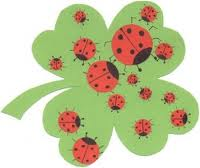 400 Punkte bei richtiger Antwort
Reise durch die Zeit  70
Warum unterteilen die Historiker die Geschichte in große Abschnitte?
Nennt die vier großen Epochen!
Antwort: Reise durch die Zeit  70
… damit man den Überblick behält
Ur- und FrühgeschichteAltertum/ AntikeMittelalterNeuzeit
Reise durch die Zeit  80
Nennt drei verschiedene Zeitrechnungen!
Welches Ereignis ist jeweils der Ausgangspunkt dieser Zeitrechnungen?
Antwort: Reise durch die Zeit  80
Jüdische, griechische, römische, christliche, islamische Zeitrechnung
Jüdische Z.: 	Erschaffung der WeltGriechische Z.: 	Erste Olympische SpieleRömische Z.: 	Gründung der Stadt RomChristliche Z.: 	Geburt Jesu ChristiIslamische Z.: 	Mohammeds Flucht nach Medina
Das Alte Ägypten  10
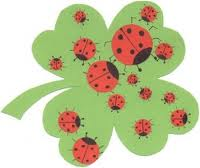 400 Punkte bei richtiger Antwort
Das Alte Ägypten  10
Warum stellten die Ägypter viele ihrer Götter als Tiere oder mit Tierköpfen dar?
Antwort: Das Alte Ägypten  10
Die Ägypter verehrten auf diese Weise die besonderen Fähigkeiten der Tiere, z.B. das scharfe Auge des Falken
Das Alte Ägypten  20
Wie heißen die Schriftzeichen der Ägypter?
Was bedeutet das Wort?
Antwort: Das Alte Ägypten  20
Hieroglyphen
„Heilige Zeichen“
Das Alte Ägypten  30
Risiko
Das Alte Ägypten 30
Zählt vier Götter der Ägypter auf!
Aufgabe dieser Götter?
Wie wurden sie dargestellt?
Antwort:Das Alte Ägypten 30
Anubis	Beschützer der Toten		Schakal
Horus	Himmels-/ Königsgott		Falke
Thot	Gott der Weisheit		Ibis oder Affe
Amun Re	Sonnengott			Federkrone
Aton	Sonnengott			Sonnenscheibe
Bastet	Fruchtbarkeitsgöttin		Katze
Osiris	Gott des Jenseits		Mumie
Sobek	Herrscher über das Wasser	Krokodil
Das Alte Ägypten  40
Was ist ein Schaduf?
Antwort: Das Alte Ägypten  40
Ein Schaduf ist ein Gerät, mit dem die Ägypter ihre Felder bewässerten.
Das Alte Ägypten  50
100 Punkte
Das Alte Ägypten  60
Warum wurden die Verstorbenen der Ägypter mumifiziert?
Antwort: Das Alte Ägypten  60
Die Ägypter mumifizierten ihre Toten aus religiösen Gründen: Sie waren fest davon überzeugt, dass es ein Weiterleben nach dem Tod gab. Damit die Seele des Verstorbenen zurückkehren konnte, mussten die Körper erhalten bleiben.
Das Alte Ägypten  70
Die Pyramiden von ________
Wozu dienten sie?
Welche Herrscher ließen die drei größten Pyramiden erbauen?
Antwort: Das Alte Ägypten  70
Gise
Sie dienten als Grabanlagen
Die Pharaonen Cheops, Chephren und Mykerinos
Das Alte Ägypten  80
Was ist ein Nilometer?
Antwort: Das Alte Ägypten  80
Ein Nilometer ist ein Höhenmesser des Nilwasserstandes.
Dieser bestand aus einem Schacht, in den Treppen hinab führten. Während des Hochwassers flutete der Schacht und anhand der Markierungen konnten die Ägypter den Wasserstand ablesen.
Welt der Griechen 10
Risiko
Welt der Griechen 10
Wovon erzählen die beiden griechischen Sagen „Ilias“ und „Odyssee“? Wer hat sie verfasst?
Antwort: Welt der Griechen 10
Die „Ilias“ schildert den Kampf der Griechen vor Troja.
Die „Odyssee“ berichtet von der Irrfahrt des Odysseus über das Mittelmeer.
Der Dichter Homer
Welt der Griechen 20
Was waren bei den Griechen „Kolonien“?Wo befanden sie sich?
Antwort: Welt der Griechen 20
So nannten die Griechen die neuen Siedlungen an den Küsten des Mittelmeeres und des Schwarzen Meeres.
Welt der Griechen 30
Wie nannten sich die Griechen selbst?
Antwort:Welt der Griechen 30
Hellenen
Welt der Griechen 40
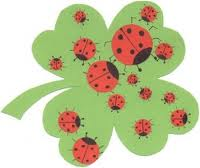 400 Punkte bei richtiger Antwort
Welt der Griechen 40
Wie nannten die Griechen ihre Kleinstaaten?
Warum konnte sich in Griechenland kein großer Staat entwickeln?
Welches Wort, das wir heute verwenden stammt von diesem Begriff ab?
Antwort: Welt der Griechen 40
Poleis (Einzahl: Polis)
Berge, Meer, der beschwerliche Landweg
Das Wort „Politik“
Welt der Griechen 50
Die erste Demokratie gab es in _____________
Diese Regierungsform galt allerdings nur für _______________. Wer hatte hingegen kein Mitspracherecht?
Antwort: Welt der Griechen 50
Die erste Demokratie gab es in Athen
Diese Regierungsform galt allerdings nur für Männer. Frauen, Metöken (Zugewanderte) und Sklaven wurden nicht nach ihrer Meinung gefragt.
Welt der Griechen 60
Wie wurden die Ämter in Athen vergeben? Warum?
Welches Amt war davon ausgenommen?Nenne einen wichtigen Vertreter!
Antwort: Welt der Griechen 60
Die Ämter wurden verlost. Die Athener fürchteten die Macht eines Einzelnen. Das Amt des Strategen (des Militärbefehlshabers) wurde gewählt. Perikles war ein berühmter Anführer im Krieg.
Welt der Griechen 70
Welcher sportliche Wettkampf wurde nach einem griechischen Ort auf der Halbinsel Attika genannt. Erzähle!
Antwort: Welt der Griechen 70
Der Marathon-Lauf (über 42,195 km).Der Erste Perserkrieg endete mit dem Sieg der Griechen bei Marathon.Ein Bote (Pheidippides) lief die Strecke von Marathon nach Athen um die Kunde des Sieges über die Perser zu überbringen und brach angeblich vor Erschöpfung tot zusammen.
Welt der Griechen 80
100 Punkte
Das Alte Rom  10
Warum entstand Rom genau auf den Hügeln an dieser Stelle des Tibers? (3 Gründe)
Antwort: Das Alte Rom  10
Im Fluss befand sich eine seichte Stelle, dort ließ der Tiber sich leicht überqueren. Die Bewohner waren auf den Hügeln vor Hochwasser sicher und konnten Feinde leichter abwehren.
Das Alte Rom  20
100 Punkte
Das Alte Rom  30
Welchem Volk gehörte der Feind Roms Hannibal an? Woher kam er?
Antwort:Das Alte Rom  30
Karthager, Nordafrika
Das Alte Rom  40
Erkläre die Begriffe:
Patrizier
Plebejer
Proletarier
Antwort: Das Alte Rom  40
Patrizier: Sie kamen aus adeligen Familien
Plebejer: Sie waren das einfache Volk, sie waren meist arm
Proletarier: so nannte man die besitzlosen Römer
Das Alte Rom  50
Wie nannte man die römischen Soldaten?
Wie waren sie ausgerüstet?
Antwort: Das Alte Rom  50
Legionäre
Sie trugen neben Waffen und Schutzschild alles mit sich, was sie zum Leben brauchten.(Äxte, Proviant, Wasserkessel, Kochgeräte, …)
Das Alte Rom  60
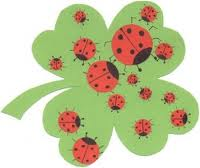 400 Punkte bei richtiger Antwort
Das Alte Rom  60
Wie hießen die Brüder, die sich im zweiten Jahrhundert, in der Zeit der Bürgerkriege, für die Proletarier einsetzten? 
Welches Schicksal erlitten sie?
Antwort: Das Alte Rom  60
Gaius und Tiberius Gracchus
Sie wurden auf Befehl reicher Senatoren umgebracht
Das Alte Rom  70
Risiko
Das Alte Rom  70
Wer folgte auf Gaius Julius Caesar?
Welchen Beinamen erhielt Octavian?
Wie bezeichnete er sich selbst?
Was bedeutet dieser Titel?
Antwort: Das Alte Rom  70
Sein Großneffe Octavian, den er adoptiert hatte
Augustus (das bedeutet „der Erhabene“)
„primarius“ „Princeps“, „König“
Das bedeutet soviel wie „der Erste im Staat“
Das Alte Rom  80
Wie nannte man die befestigten Grenzwälle der Römer? 
Weshalb wurden sie errichtet?
Wie sahen sie aus?
Antwort: Das Alte Rom  80
Limes
Er schützte die Provinzen vor dem Eindringen der Germanen
Palisadenzäune und Wälle mit Wachtürmen
Mittelalter 10
Was taten die fränkischen Herrscher um ihre Macht zu stärken?
Antwort: Mittelalter  10
Sie wurden Christen
Mittelalter  20
Was ist ein Lehen?
Antwort: Mittelalter  20
Ein Lehen ist ein Gut (Land), das einem Lehensmann für seine Dienste lebenslang vom Lehensherrn „geliehen“ wurde.
Mittelalter  30
Wie regierte Karl der Große?
Antwort:Mittelalter  30
Um das riesige Reich zu regieren, brauchte Karl Hilfe. Er vergab Ämter an Grafen und Bischöfe. Er schickte regelmäßig Königsboten aus, um die Grafen und Bischöfe zu überwachen. Gleichzeitig reiste Karl mit seinem Gefolge von Pfalz zu Pfalz, um die Treue seiner Gefolgsleute persönlich zu kontrollieren. (Reisekönig)
Mittelalter  40
Risiko
Mittelalter  40
Warum krönte Papst Leo III. Karl den Großen zum Kaiser? Wann war das?
Antwort: Mittelalter  40
Römische Adelige wollten Papst Leo absetzen, weil er angeblich bestechlich war.  Leo floh und Karl schickte Leo Hilfe. Karl versuchte den Streit in Rom zu schlichten, Leo konnte Papst bleiben. Zum Dank krönte er Karl am Weihnachtstag im Jahre 800 zum Kaiser.
Mittelalter  50
Nenne vier Aufgaben der Klöster im Mittelalter!
Antwort: Mittelalter  50
Hilfe für Arme
Krankenpflege
Hilfe für Bauern (Ideen für die Landwirtschaft, z.B. Dreifelderwirtschaft)
Schreiben Bücher ab und bewahren so Wissen
Klosterschulen bilden Söhne von Adeligen aus
Roden Wälder und erschließen so neues Land für die Landwirtschaft
Mittelalter  60
100 Punkte
Mittelalter  70
Erkläre!
ZunftNenne eine Aufgabe der Zünfte!
Gilde
Antwort: Mittelalter  70
Zunft: Zusammenschluss der Meister eines Handwerks. Sie legte die Zahl der Betriebe fest, die Preise und die Pflichten der Zunftmitglieder fest (z.B. bei der Stadtverteidigung)
Gilde: Zusammenschluss der Kaufleute
Mittelalter  80
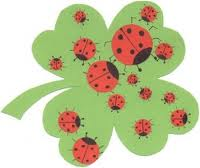 400 Punkte bei richtiger Antwort
Mittelalter  80
Nenne 3 Stellen, an denen Städte gegründet wurden!
Wer konnte das Stadtrecht verleihen?
Nenne drei Rechte, die eine Stadt hatte!
Wer regierte die Stadt?
Wer waren die Außenseiter? Nenne 3!
Antwort: Mittelalter  80
An Brücken, an Straßenkreuzungen, an Klöstern und Burgen, an früheren Römerstädten, an Handelsstraßen
Die Grundherren: Kaiser, König, Bischöfe
Befestigungsrecht, Münzrecht, Marktrecht, Stapelrecht
Anfangs Fürsten, Bischöfe (Patrizier, Adelige) , später Bürgermeister und Ratsherren (später auch Mitregierung der Zünfte)
Henker, Außereheliche, Totengräber, Gaukler
A – Z   10
Was ist eine Mindmap?
Antwort: A – Z   10
Eine Mindmap ist eine Darstellung von Gedanken zu einem Thema.
A – Z   20
Risiko
A – Z   20
Was ist ein Archäologe?
Nennt vier Aufgaben des Archäologen?
Antwort: A – Z   20
Anhand von Funden erforschen Archäologen die Geschichte früherer Epochen.
Aufgaben: ausgraben, untersuchen, datieren (feststellen, wie alt der Fund ist), auswerten und rekonstruieren (nachbauen)
A – Z   30
Welchen Zweck hatten die antiken Olympischen Spiele? Wo fanden sie statt?
In welchem Jahr gab es die ersten Olympischen Spiele der Neuzeit? Wo?
Antwort:A – Z   30
Sie wurden zu Ehren des Göttervater Zeus abgehalten und zum Zweck, die Griechen aus allen Landesteilen und Kolonien in Frieden zusammen zu führen. Sie wurden ín der Polis Olympia abgehalten.
1896 in Athen
A – Z   40
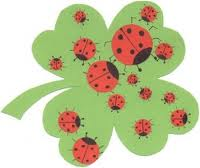 400 Punkte bei richtiger Antwort
A – Z   40
Nennt drei verschiedene Herrschaftsformen!
Antwort: A – Z   40
Aristokratie (Adelsherrschaft)evl. Oligarchie (Herrschaft Weniger)
Monarchie (Alleinherrschaft, an der Spitze des Staates steht ein König)
Demokratie (Volksherrschaft, die Bürger bestimmen selbst)
A – Z   50
Nennt vier Merkmale einer Hochkultur!
Antwort: A – Z   50
Schrift
Religion
Städte
Feste Gesellschaftsordnung
Leistungen in Kunst und Architektur
A – Z   60
100 Punkte
A – Z   70
Erklärt das Wort „Hierarchie“! 
Aus welcher Sprache stammt das Wort?
Antwort: A – Z   70
Jeder Mensch nimmt in einer Gesellschaft einen bestimmten Platz ein. Seine Stellung hängt z.B. davon ab, ob der arm oder reich ist. So entsteht eine Rangordnung. Die Griechen nannte das „Hierarchie“ (heilige Ordnung)
A – Z   80
Was sind Heloten?Welche Aufgaben hatten sie?
Antwort: A – Z   80
Heloten waren die rechtslosen Staatssklaven in Sparta. Sie versorgten die Spartaner vor allem mit Lebensmitteln.